JACKSON COUNTYChip Seal Program
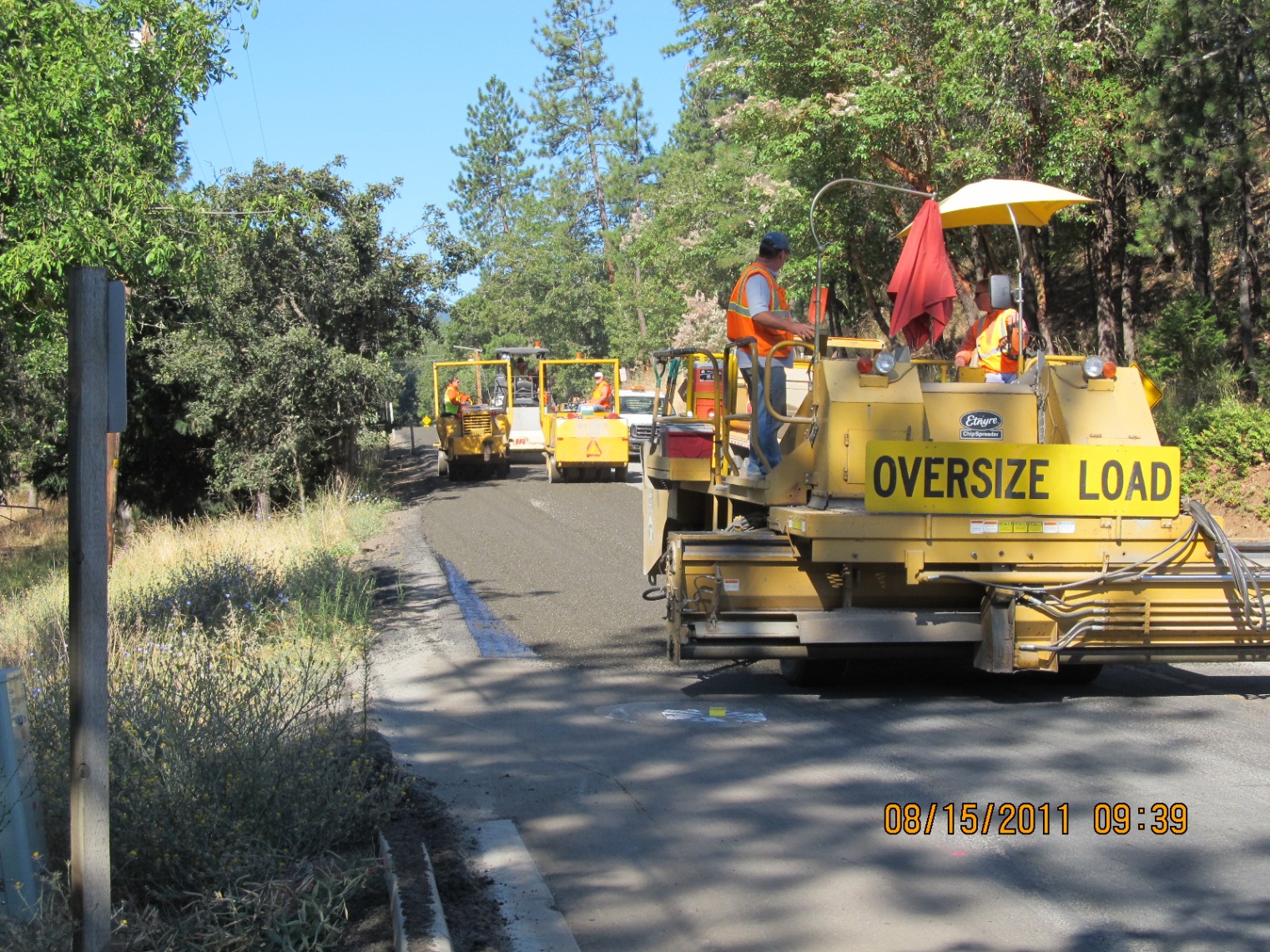 Today’s Discussion:
Pick the Right Roads in the Right Condition to Chip Seal
Good Preparation can bring a Road into the Right Condition – Perpetual Chip Seal
The Evolution of Jackson County’s Chip Seal Program
Pick the Right Roads in the Right Condition to Chip Seal
Not a Good Candidate
(In Current Condition)
A Good Candidate
Chip Seal a Road that is in the Wrong Condition and/or without Proper Preparation and the Seal will Fail QuicklyChip Seal a Road in the Proper Condition and the Seal should last 7 to 12 yearsPerform Proper Preparation to a Road in the Wrong Condition, bringing the Road up to a Proper Condition, and the Seal can last 7 to 12 years
Good Preparation can bring a Road into the Right Condition – Perpetual Chip Seal
This is what we believe Constitutes Good Preparation …
From, Not a Good Candidate
Crack Filling
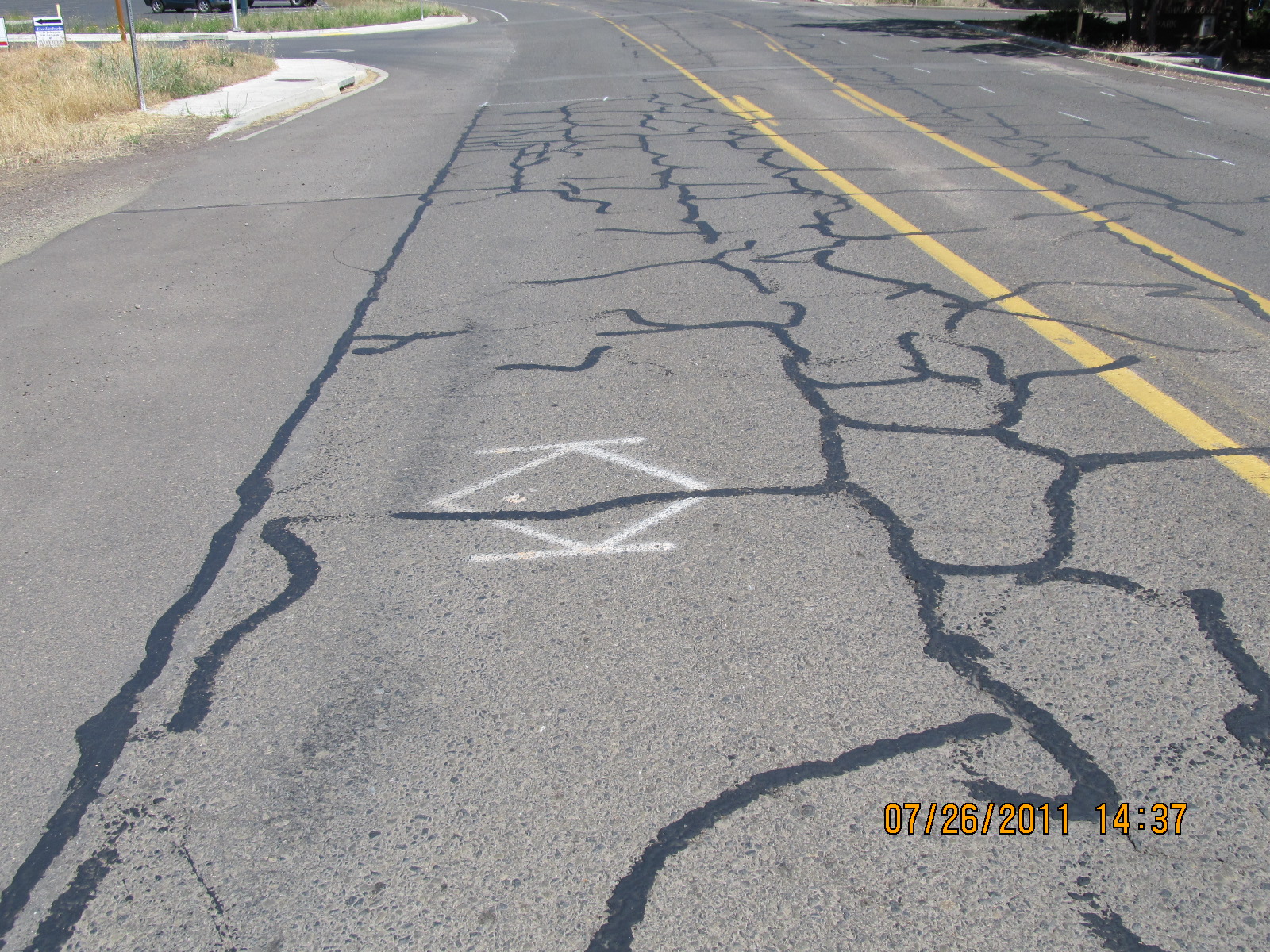 Grind and InlayTo Repair Pavement Failures
Blade PatchTo Correct Grade and Shape
Fog Seal Fresh RepairsSo Chip Seal will Adhere
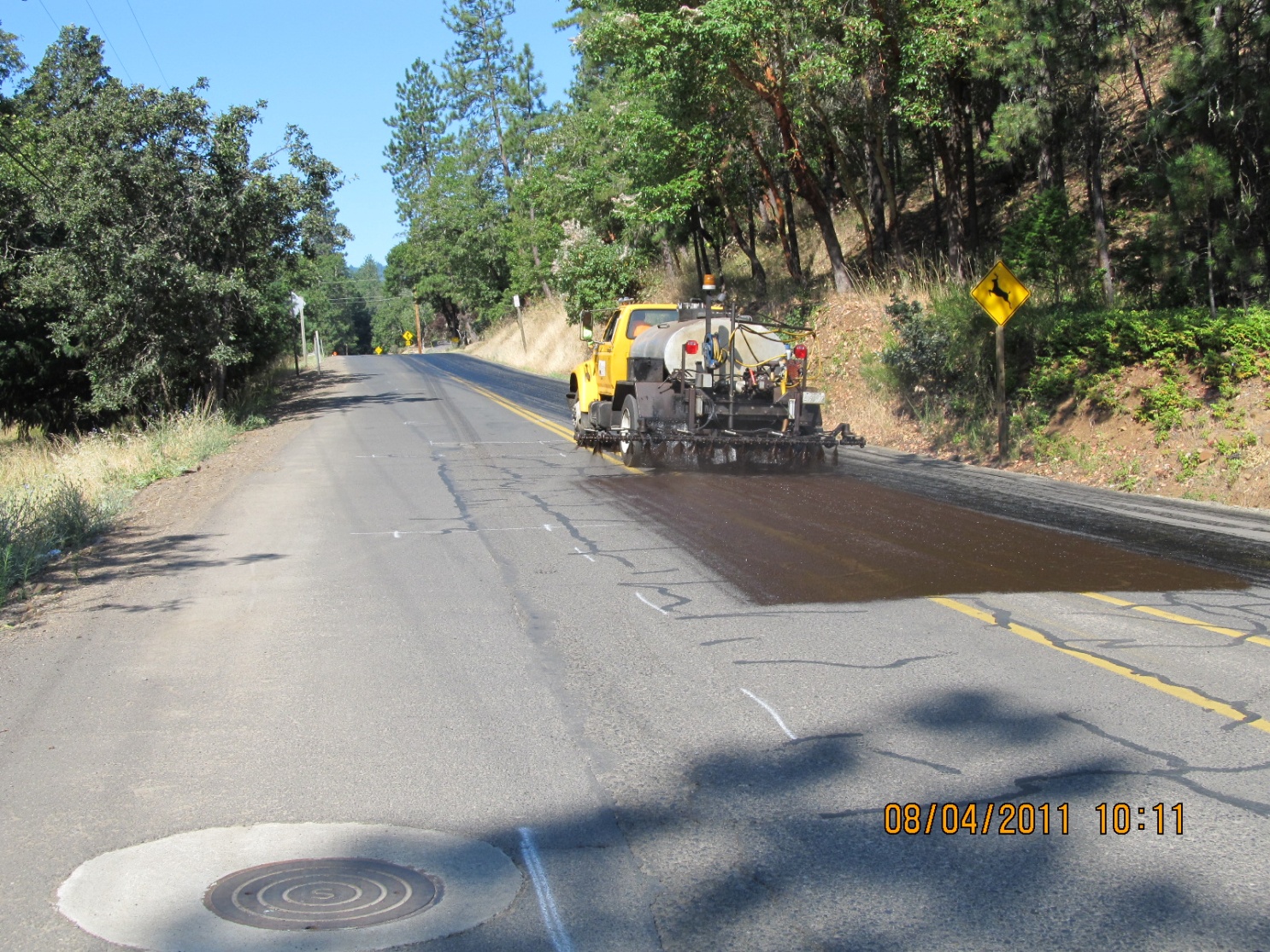 Chip Seal
Fog Seal
With Proper Preparation,Perpetual Chip Seal
From This
To This
The Evolution of Jackson County’s Chip Seal Program
Where We Started:

45 Tons of Oil per day
11.5 Crew Hours per day
3 Hours and 40 minutes of  Chip Spreader Operation per day
“Don't mistake activity with achievement.” ― John Wooden
Problems Identified:
Green Manager
Chip Seal List with No Detail
An Uninspired Lead Worker
A Poorly Maintained Oil Distributor
And More…
Achieving Perfection Through Incremental Improvement
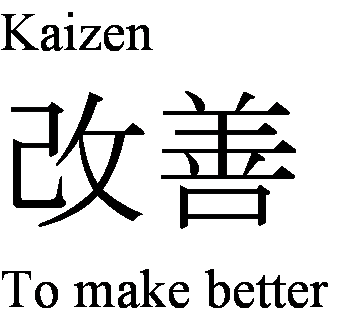 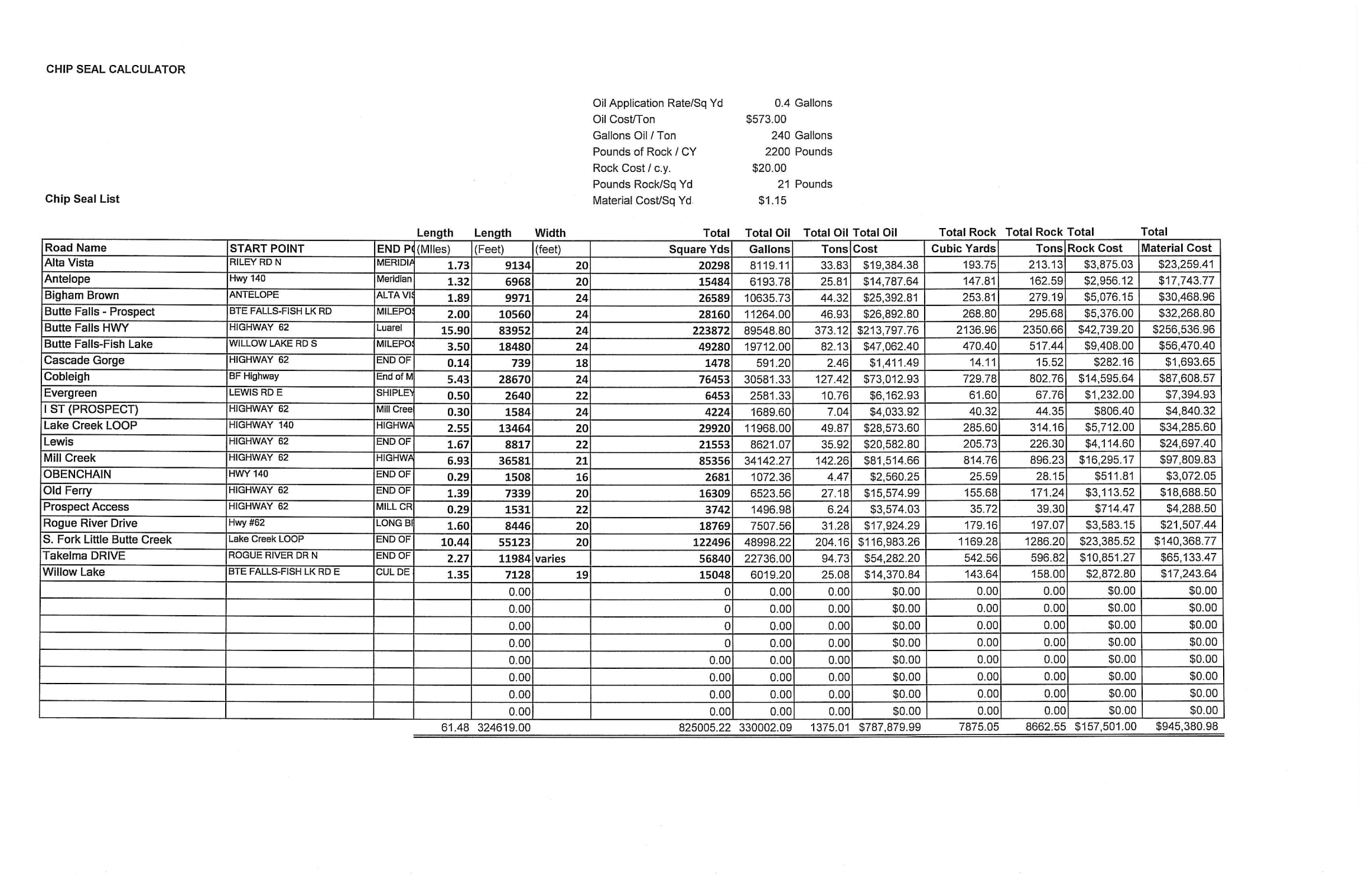 Chip Seal Calculator
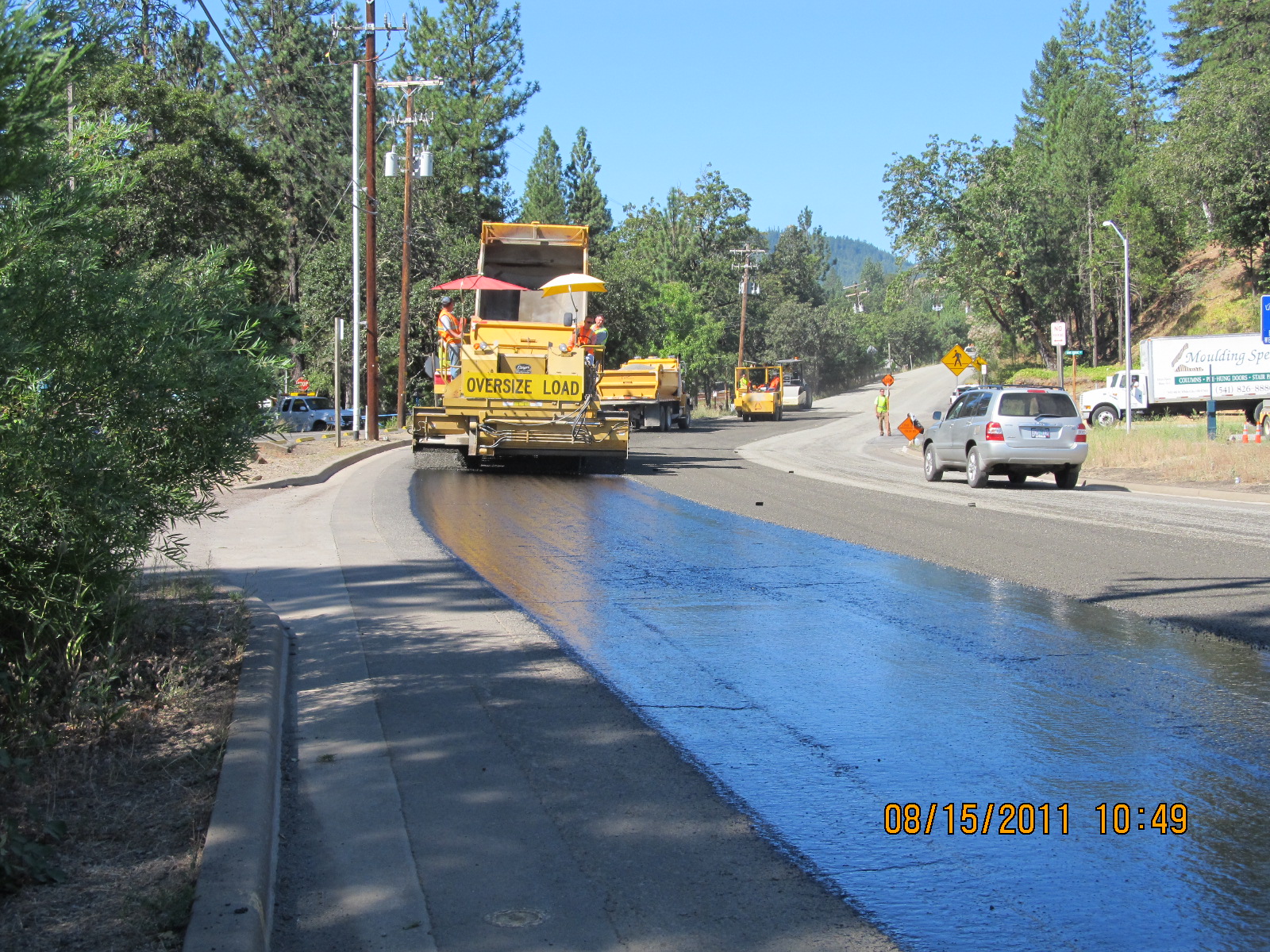 Who knows the per hour composite hourly cost of your chip seal crew?
Changes We’ve Made
Assigned a field mechanic to stay with the crew, full time.
Clean the spray bar every day.
Change suction screen when needed.
Track post-trip truck inspections.
Shoot with traffic.
Knife centerline nozzle.
Don’t begin shooting at intersections.
Changes We’ve Made
Mark intersections for distributor operator.
Use 4 rollers most days.
Have a designated lead traffic control person.
Use right amount of trucks.
Broom operators, tab setter and lead traffic Worker offer lunch breaks.
Do lot’s of math.
Plus 43 more.
Results
115 Tons of Oil Per Day (vs. 45 Tons)
11.5 Crew Hours per day (Same Ave. Day)
We believe we are about 85% to our goal –
“Chip Sealing to our Crew’s Maximum Potential”
Questions?